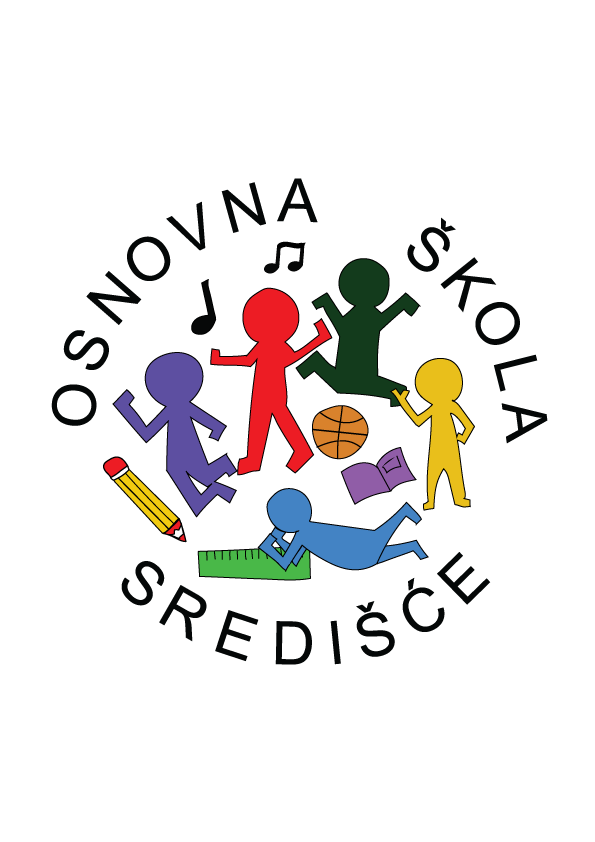 Dnevnik čitanja
upute
Ivana Trucek, mag. educ.philol.croat.
tijekom čitanja imaj olovku u ruci
dnevnik čitanja se vodi tijekom čitanja, ne nakon čitanja
zabilježi datum čitanja i dio knjige koji pročitaš (broj stranica)
razmišljaj o pročitanome i piši o tome iskreno, ozbiljno i kritički
svoj stav prema pročitanome moraš objasniti, dokazati, argumentirati
Upute
dnevnik čitanja ogledalo je tvog pristupa čitanju, pokazuje koliko čitaš i kako duboko možeš ući u knjigu
tvoja je stvar kako ćeš urediti dnevnik, pr. umne mape, putokaze i sl.
piši što te nasmijalo, zbunilo, rastužilo i navedi primjer
bilješkama prati vrijeme i mjesto radnje
bilješkama prati kompoziciju djela (uvod, zaplet, vrhunac, rasplet)
kratki sadržaj nije potrebno bilježiti u dnevnik čitanja
Upute
analiza likova
karakterizacija likova (etička, socijalna)
tumačenje prenesenog značenja u djelu – rasprava sa samim sobom
Upute
osigurajte si dovoljno vremena
čitajte svaki dan i pomalo bilježite
pišite tijekom čitanja
Savjeti
Uživajte u čitanju!